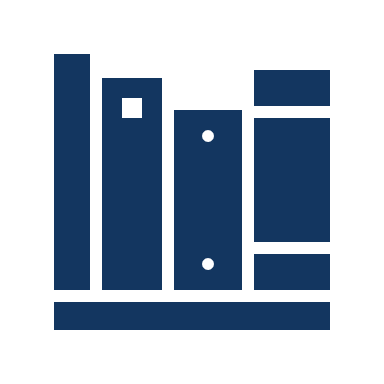 Roger R. Hock, 40 prac badawczych, które zmieniły oblicze psychologii
Daniel Kahneman, Pułapki myślenia. O myśleniu szybkim i wolnym
Tina Payne Bryson, Daniel J. Siegel, Potęga obecności
Susan Pinker, Efekt wioski. Jak kontakty twarzą w twarz mogą uczynić nas zdrowszymi, szczęśliwszymi i mądrzejszymi
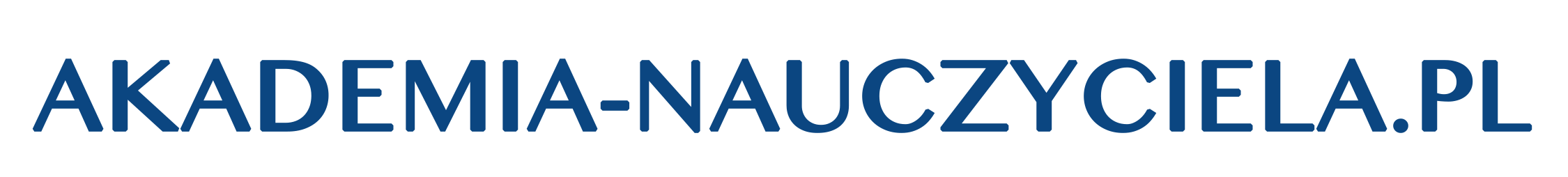